Implementation of Interdisciplinary E-STEM Model to Prepare High School Students in the United Arab Emirates for the Labor Market
Dr. Marwa Eltanahy
Faculty of Education 
  Higher Collages of Technology
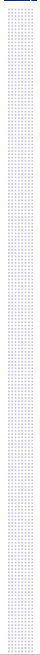 RESEARCH OVERVIEW
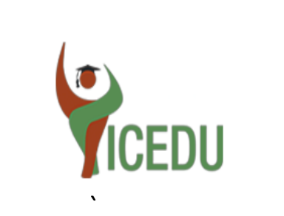 STEM Applications
Workplace Shortage
03
01
Knowledge –based Economy

 “E-STEM”.
STEM Professions.
02
04
[Speaker Notes: Research explained that STEM education is important to everyone because its activities benefit all students with different career desires as a result of the consistent implementation of the logical process of thinking through problem solving activities. 
 
Although the ability to generate successful STEM students who can place themselves in the labour market affects the strength of the economy. The number of UAE students who study STEM subjects as a major is limited. This causes a shortage in the STEM workforce of UAE and reflects that STEM professions do not stimulate all students. Accordingly education should provide STEM students with new learning opportunities to pursue the required careers that fit their ambition. Interdisciplinary E-STEM learning was offered to address this problem.
In the light of knowledge-based economy, entrepreneurship takes new significance because knowledge generated in one field can be commercialized in another field through implementing entrepreneurial practices This makes STEM classes one of the best contexts to incorporate entrepreneurial learning and integrate its activities. 
 
Research concerning STEM reform recommended updating the curricula disciplines of STEM education ‘to align with the on-going renewal of school curriculum with the focus on nurturing students’ creativity, collaboration, problem solving skills and innovativeness through student-centered pedagogies, and pave the way for nurturing students’ entrepreneurial spirit in senior secondary subjects 


(Van Horne, Huang, & Al Awad, 2012). 
(Aslam, Abu-Ageel, Alfatlawi, Varney, Thompson, & Aslam, 2014). 
(Moonesar, Mourtada, Shaer, Al-Eisawi, & Elomari, 2015).]
Science inquiry
RESEARCH GAP
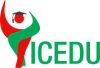 Technological literacy
Entrepreneurial act
Yet, little is explored regarding the teaching pedagogy of      E-STEM learning model and its outcomes.
Mathematical thinking
Situated STEM learning
Situated E-STEM learning
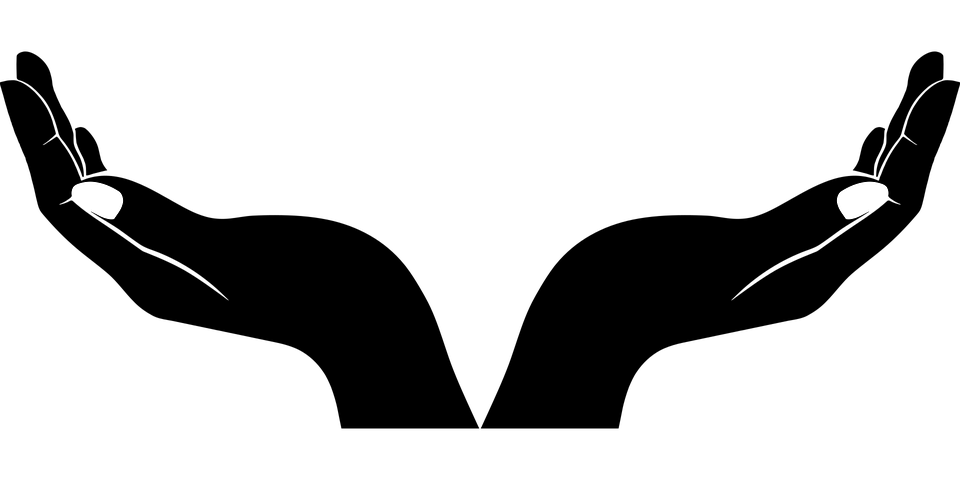 Engineering design
[Speaker Notes: Although students’ STEM designs are widely desired, relatively little attention has been given to making use of these designs, by incorporating a basic understanding of the market to create new values for the community. E-STEM model was developed in 2020 to incorporate entrepreneurial practices into STEM education and to close the gap between students’ STEM outcomes and the market. Yet, little is explored regarding the teaching pedagogy of E-STEM model and its outcomes. 
That is why the Abu Dhabi Education Council (ADEC) stressed the importance of engaging teachers in the process of educational transformation that mainly focus on STEM practices and result in a sustainable culture of education to generate more entrepreneurs and innovators in different fields (UAEinteract, 2015) through closing the skill gap between students’ learning outcomes and market needs.]
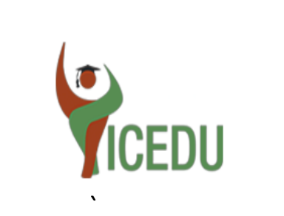 STUDY PURPOSE & QUESTIONS
Explore educators’ perceptions regarding the E-STEM learning model that was developed by Eltanahy et al. (2020b).

Explore educators’ views regarding students’ outcomes of the proposed E-STEM model
1. What are educators’ perceptions regarding E-STEM learning model? 

2. What are students’ E-STEM outcomes that are valued by teachers?
[Speaker Notes: - E-STEM learning model was developed by Dr. Eltanahy and first published in the 6th international conference on Education (ICEDU) in 2020 to incorporate entrepreneurial practices into STEM education and to close the gap between students’ STEM outcomes and the market.The pully system of E-STEM integrates the 5 main disciplines and form a new suitated learning platform. 
 Yet, little is explored regarding the teaching pedagogy of E-STEM model and its outcomes. 
 
- That is why the Abu Dhabi Education Council (ADEC) stressed the importance of engaging teachers in the process of educational transformation that mainly focus on STEM practices and result in a sustainable culture of education to generate more entrepreneurs and innovators in different fields through closing the skill gap between students’ learning outcomes and market needs.]
THEORETICAL FRAMEWORK
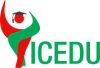 Social Constructivist Theory
Entrepreneurial intention Model
(Ajzen, 1991)
Vygotsky, 1987
E-STEM Learning Model
Experiential learning Theory
Situated Cognition Theory
(Kolb, 1994)
(Lave, 1988)
Trilogy of Success
Interdisciplinary Approach
(Campbell et al. 2004)
(Jacob, 1991 )
[Speaker Notes: E-STEM Model is supported by a shield of strong theoretical underpinning that includes 6 educational theories. 
 
- The implementation of E-STEM model relies on the constructivist perspective of learning. Social constructivist theory explains how students actively construct knowledge build on their knowledge in social learning environment. The Zone of Proximal Development (ZPD) is a key element in Vygotsky’s theory as it refers to the capacity of students to learn more knowledge with assistance of others.
 
- The literature advocated that most of the content in STEM integration is grounded in the situated cognition theory where knowledge is situated and embedded in the learning activities bound to cultural, physical, and social contexts in which knowledge was constructed and learned.  
 
- Triology of success: explains the three interrelated key factors affect the learning outcomes (Engagement, capacity, and continuity).
 
- Interdisciplinary approach: explained that integrated knowledge from different disciplines provide students with meaningful learning opportunities than teaching the same disciplines separately.
 
- Experiential learning : learning by doing and experimenting allow students to investigate, reflect and enhance any essential learning competencies.
 
 - Entrepreneurial Intention Model: identifies the most important theoretical concepts responsible for enhancing students’ entrepreneurial behavior; entrepreneurial intention, knowledge and attitude that all can be developed through E-STEM model practices.]
LITRETURE REVIEW
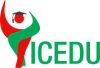 2010
2015
2018
2019
2020 a/b
Johannisson
Winkler et. al
Kuratko & Morris
Shaer et al.
Eltanahy et. al
integrated teaching programmes are challenging in practice
Pedagogy-oriented perspective to enhance competencies
E-STEM needs involving business teachers & adopts PjBPS
ongoing entrepreneurial practices
Developing life long learning skills
[Speaker Notes: Johannisson, in 2010 explained that educating students to act entrepreneurially requires applying teaching approach adopted a pedagogy-oriented perspective or Education-through entrepreneurship  to focus on developing competencies of high school students who are not closely connected to the market. Drawing on this perception, the term ‘Education through E-STEM’ is inspired in part by the appropriate features characterized this teaching approach. 

Winkler and his colleagues in 2015, explained that embracing a contextualized approach to ongoing entrepreneurial learning practices in the STEM framework is useful  to expand the larger entrepreneurship ecosystem. 

As Kuratko & Morris, 2018 explained that this will enhance students’ entrepreneurial mindset through developing a set of lifelong entrepreneurial skills. However,  the corporation of entrepreneurial practices in education is a critical challenge for teachers who might subscribe it in the abstract with no real tendency to apply it in practice.
Shaer et al., (2019) explained that developing integrated teaching programs” is one of the main challenges mentioned in Mohamed Bin Rashed School of Government MBRSG report

Eltanahy et al. (2020a) argued that this incorporation might be easier for all practitioners by involving business teachers who are knowledgeable enough to incorporate appropriate entrepreneurial practices in an existing STEM course. Accordingly, Eltanahy et al. (2020b) developed interdisciplinary E-STEM model (Figure 1) that incorporates practices of EE into STEM education, and (2020b) Project-based problem solving (PjBPS) is the proposed pedagogical strategy that allow students to actively achieve STEM goals as well as exploit new opportunities to the market.]
Knowledge
E-STEM Model into Practice
Interdisciplinary          E-STEM Learning
 
 
Entrepreneurial Practices (E): Create value /business plan
 
Science Inquiry: (S) Investigate to build knowledge
 
Technological Literacy   (T) Utilize technology to facilitate your work 

Mathematical Thinking (M) Consider measurements, equations. etc.
 
Engineering: (E)        Design a new useful product
Pedagogical Strategies 

Actively seeking STEM goals
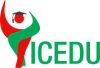 Student-Competency 
Profile
STEM practices
Skills
Competency-based approach
Project-based Problem Solving
Education-through Entrepreneurship
Attitude
Experiential Learning
Decision to exploit opportunity to the market
Entrepreneurial practices
Education-through                        E-STEM
Interdisciplinary E-STEM Model
 (Eltanahy et al., 2020b)
[Speaker Notes: educating students to act entrepreneurially requires applying teaching approach adopted a pedagogy-oriented perspective like education through-entrepreneurship to focus on developing competencies of high school students who are not closely connected to the market (Johannisson, 2010). 
Drawing on this perception, the term ‘Education through E-STEM’ is inspired in part by the appropriate features characterized this teaching approach. 

Literature concerning progression of learning inspired the expression of “Developmentally oriented instruction” (Shemwell et al., 2015, p. 1165). This developmental learning approach explains students’ deep understanding to certain idea requires regular and consistent practices over an extended period to enhance their reasoning skills and abilities to apply the new knowledge in different situations.]
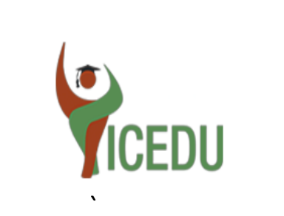 METHODOLOGY
Students’ Demographics
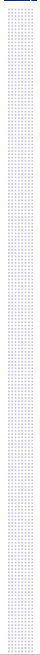 01
Context
24 Boys
American Curriculum school in Sharjah
02
QUALITATIVE CASE STUDY
Teachers’ Demographics
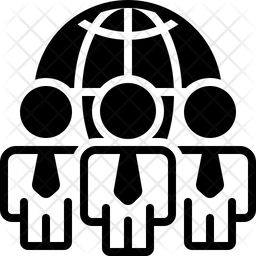 Grade 11
Sampling
42 Students
Purposeful sampling technique
Reference
03
18 Girls
Participants
12 educators (11 STEM               teachers   + 1 curriculum coordinator
[Speaker Notes: A qualitative case study was employed to develop depth understanding of the implementation of interdisciplinary E-STEM model.

- Sampling: Purposeful sampling contains a relatively small number of participants is adequate through homogenous sample selection to obtain saturation that fulfils the purpose of a qualitative research. Criterion-base selection (all are STEM experienced teachers teach the same class). Participates were nominated by the school and recruited voluntarily]
METHODOLOGY
Investigation of E-STEM Model
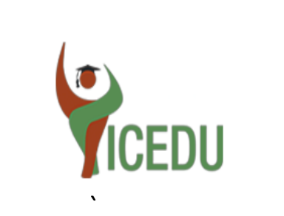 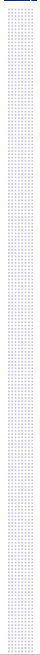 E-STEM Teacher-Training
- 5 Sessions/2Weeks
- Contextual Factors
- 12 Participants
E-STEM Implementation
- Different roles of Teachers
- 2 academic terms- 3 sessions/W
E-STEM Teacher Interview
2 Face-to-face, 
     semi-structured Interview
8 Participants 
End of the year
40-60min
Contextual Factors
[Speaker Notes: Contextual factors like availability, timetable and interests to apply E-STEM
Contextual factors like availability and time preferences 

Interview questions:  
- To what extent does E-STEM model guide teachers to facilitate the learning process?
- How do your perceive E-STEM teaching instruction?
- To what extent were you able to observe students’ acquisition of knowledge in each stage of E-STEM strategic plan?
- How were disciplines integrated during the implementation of E-STEM model?
- What is the most valuable E-STEM projects produced by grade 11 students?]
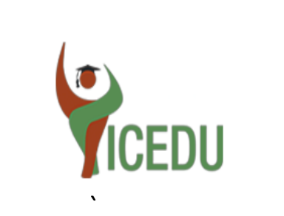 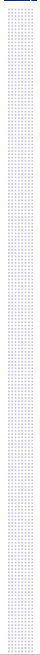 RQ1: What are educators’ perceptions regarding E-STEM learning model?
Data Analysis & Discussion
Cross-Cutting Analysis Matrix
[Speaker Notes: - Qualitative data collected from both participants regarding E-STEM instruction and its Outcomes were analyzed, compared, interpreted through cross-case analysis to determine patterns across participants’ views, and represented in a narrative form to review the manifestations of agreement and controversy between them. The three fundamental components of the model developed by Miles & Huberman (1994) were utilized to interpret the data: 
Data reduction: 
Data Display
Conclusion

- display matrix of cross-case analysis linking practitioners’, observers’ and advisors’ views to explore how E-STEM instruction is perceived. Time required for E-STEM implementation, recognition of students’ development of abilities, the most valued E-STEM projects are presented as well as features of Education through E-STEM.]
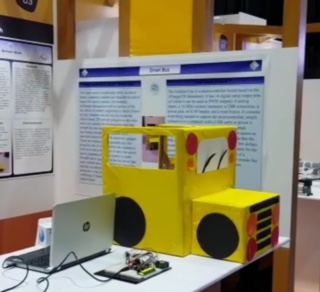 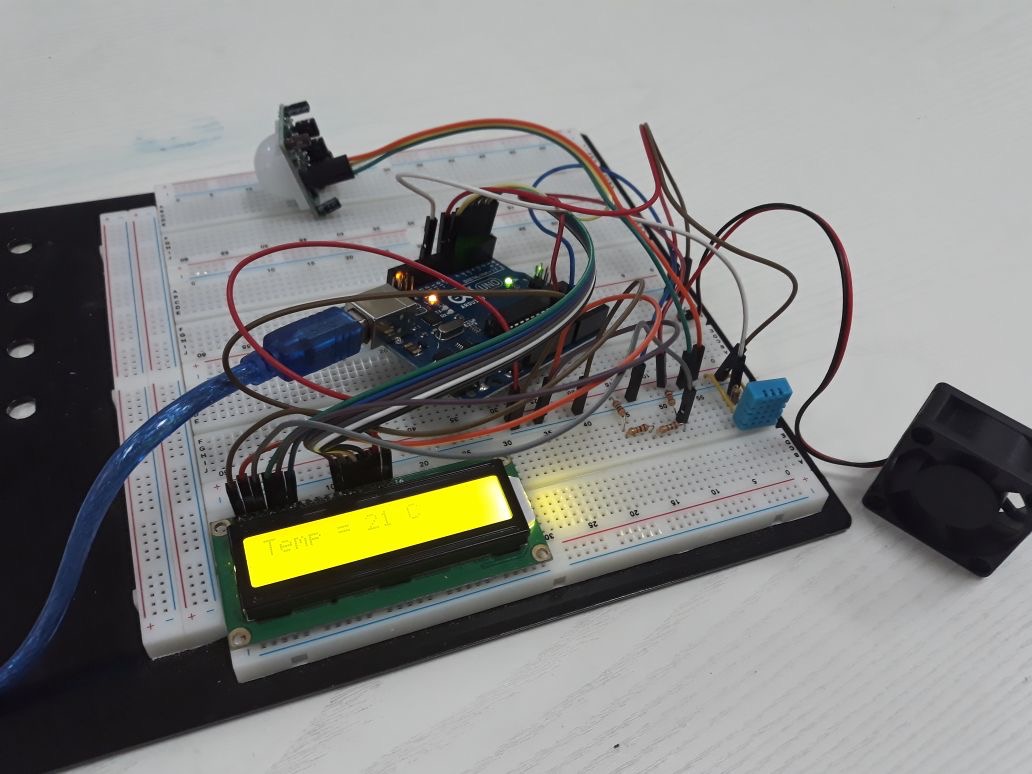 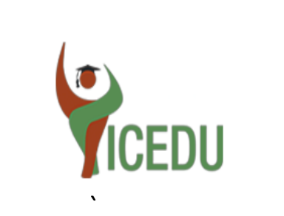 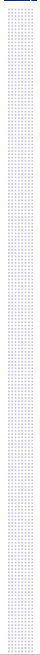 E-STEM VALUABLE OUTCOMES
RQ2. What are students’ E-STEM outcomes that are valued by teachers?
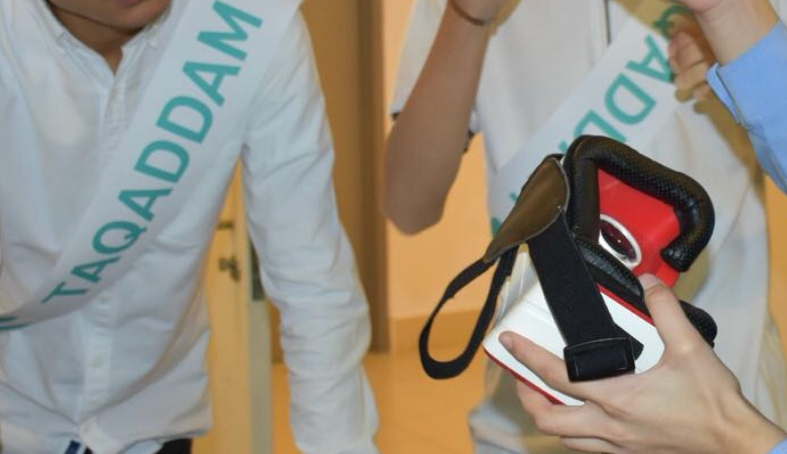 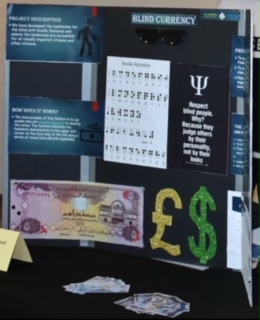 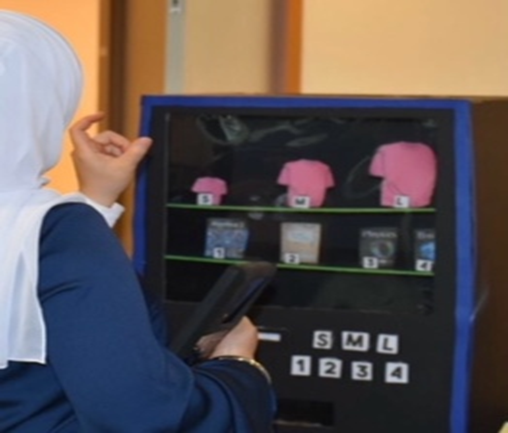 Students’ E-STEM Projects
E-STEM Project 1: used in the school community to sell different essential items, such as uniforms, books, stationery …etc..
Virtual Reality Lesson
E-STEM Project 3: help blind people to identify the amount of money they have or receive from others
E-STEM Project 2: aims to track children in the school bus not to be left behind
E-STEM Project 4: use technology to create a simulated-educational environment
Smart Bus
Vending Machine
Blind Currency
[Speaker Notes: Four E-STEM projected were valued by educators 
 
Project 1: Achieved project in the school community 
Project 2: Introduced in the think central day and the sticker was sold to some parents to pilot the idea. 
Project 3: The students introduced their prototype in a new school programme called Taqaddam, which is a partnership project between the British Council and HSBC bank. This programme helps students reach their potential and develop life skills to serve the community.
Project 4: Students were able to reduce the cost of this product in comparison to the equivalent products found in the market.  Moreover, the prototype and the business plan were introduced in the Taqaddam programme, and it was nominated to be one of the top ideas that can be adopted in the educational field.]
FINDING & CONCLUSION
E-STEM Learning
E-STEM Outcomes
IMPLICATION
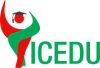 Accommodate    E-STEM learning in curriculum
Participate in curriculum mapping
Curriculum Developer
Researchers
Teachers
Enhance STEM education reform by restructuring STEM education to accommodate entrepreneurial practices
Text
Policy Makers
E-STEM Learning Development
New agenda to investigate more about the effectiveness of          E-STEM learning model and further development of integrated curriculum
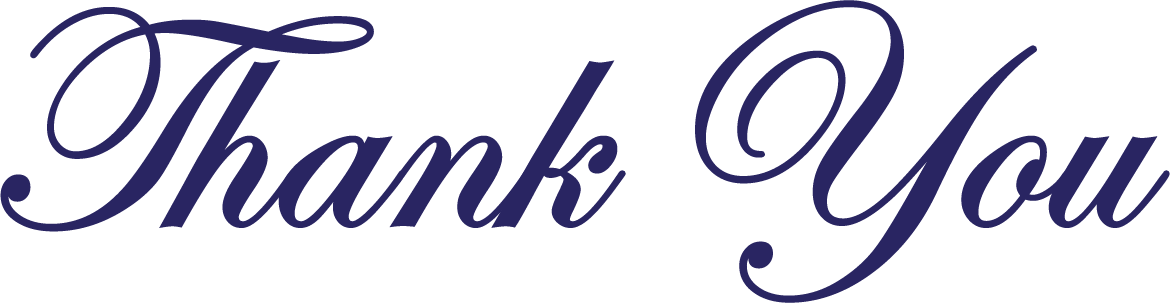 Dr. Marwa Eltanahy
Higher Collages of Technology
Research Journey never ends